Tilastokeskuksen väestöennuste 2019
Pohjanmaa
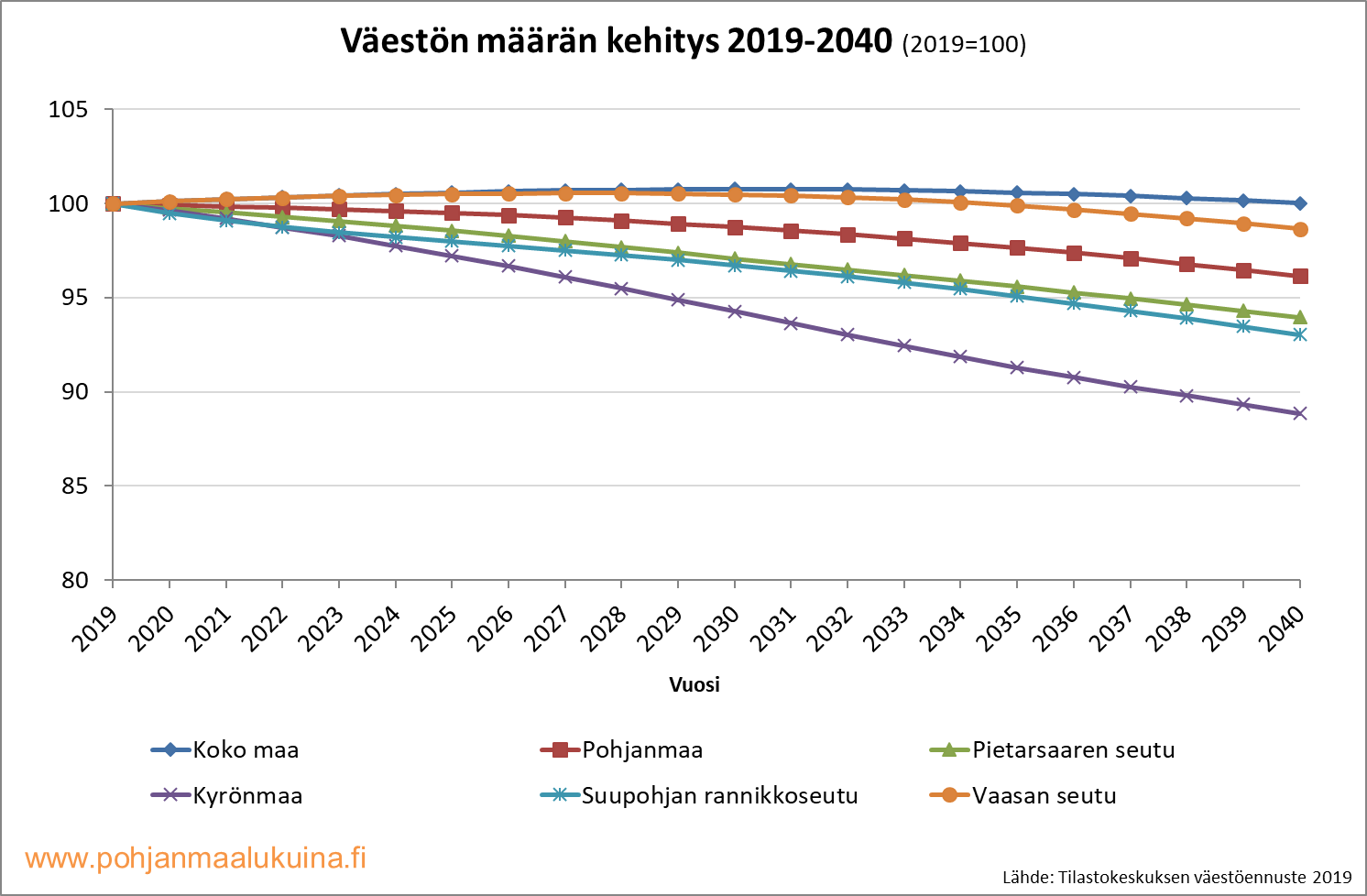 Väestön määrän kehitys Pohjanmaalla ja seutukunnissa 2019-2040
POHJANMAAN LIITTO
www.obotnia.fi  facebook.com/obotnia
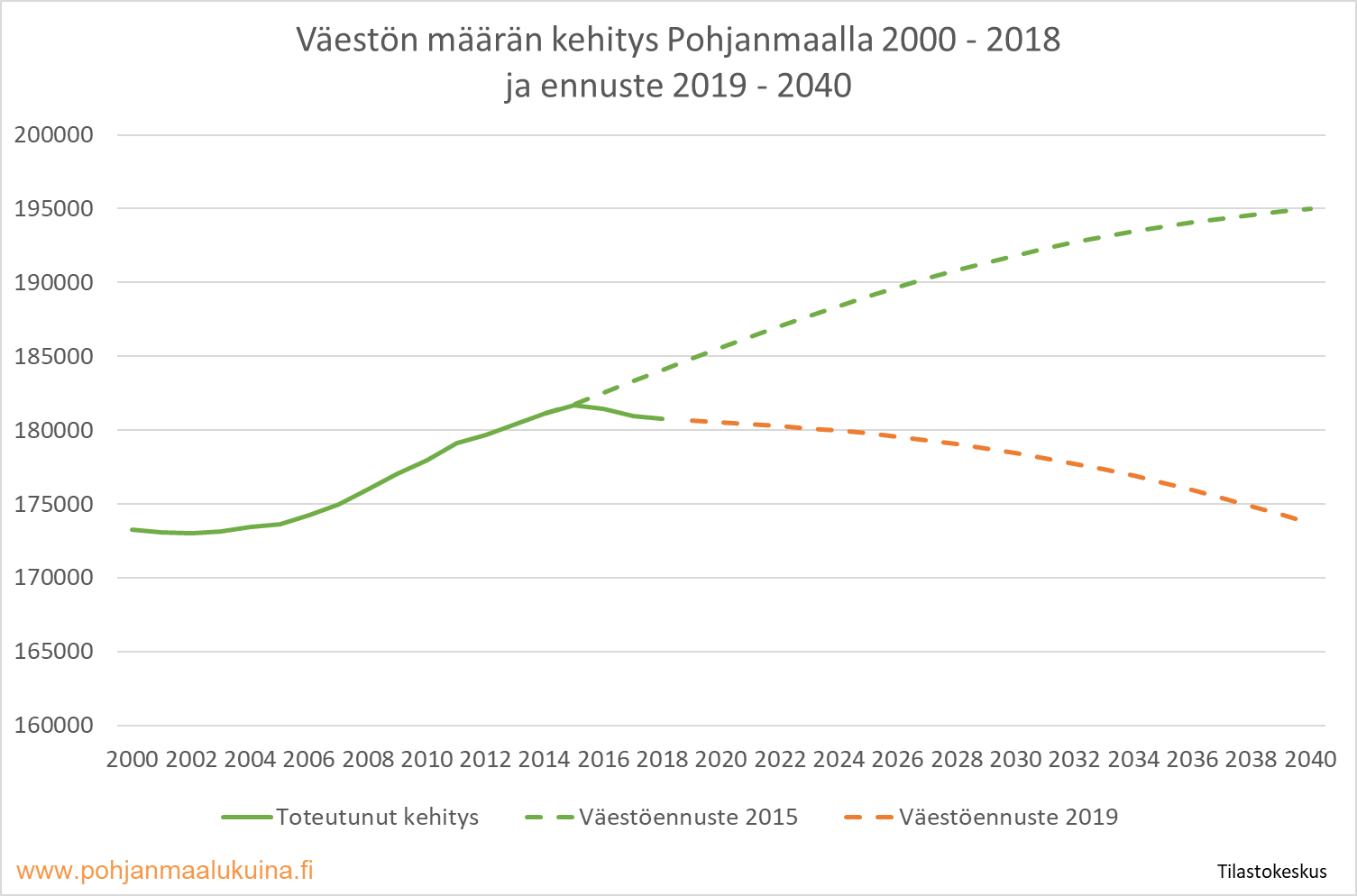 Väestön määrän kehitys Pohjanmaalla 2000–2018 ja ennuste 2019–2040
POHJANMAAN LIITTO
www.obotnia.fi  facebook.com/obotnia
Väestön määrän kehitys Pohjanmaan seutukunnissa 2000–2018 ja ennuste 2019–2040
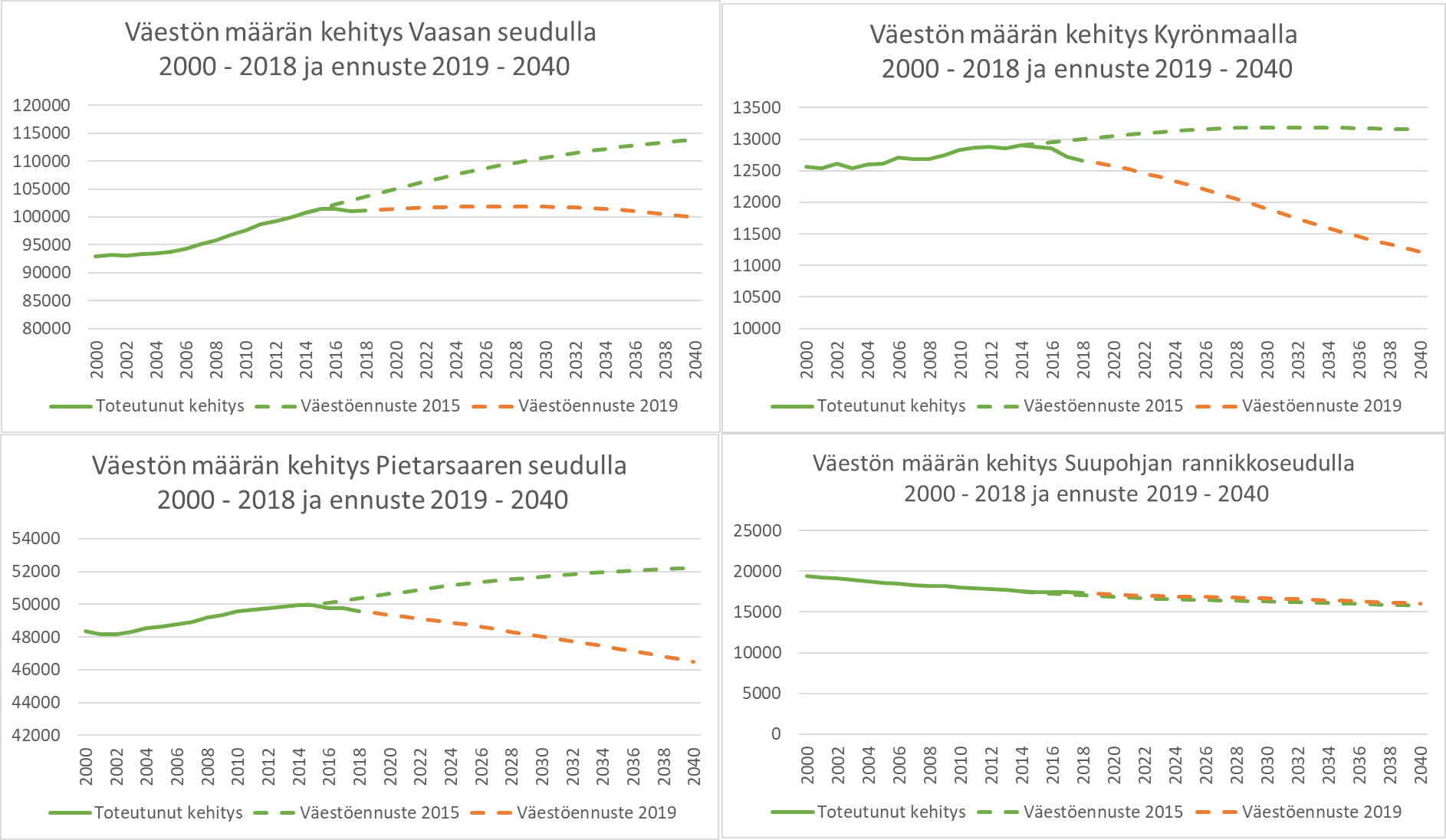 POHJANMAAN LIITTO
www.obotnia.fi  facebook.com/obotnia
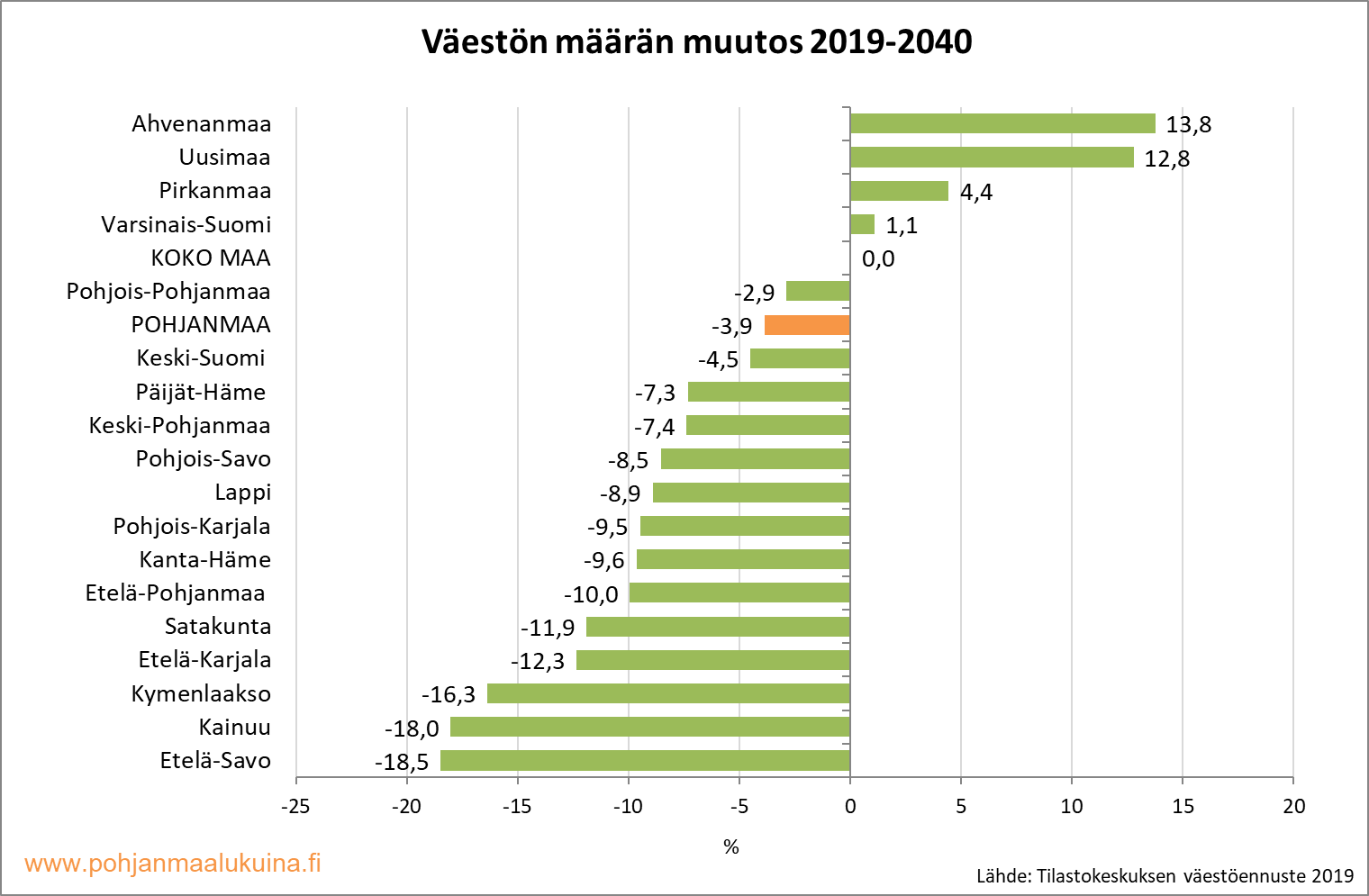 Väestön määrän muutos 2019–2040 maakunnittain
POHJANMAAN LIITTO
www.obotnia.fi  facebook.com/obotnia
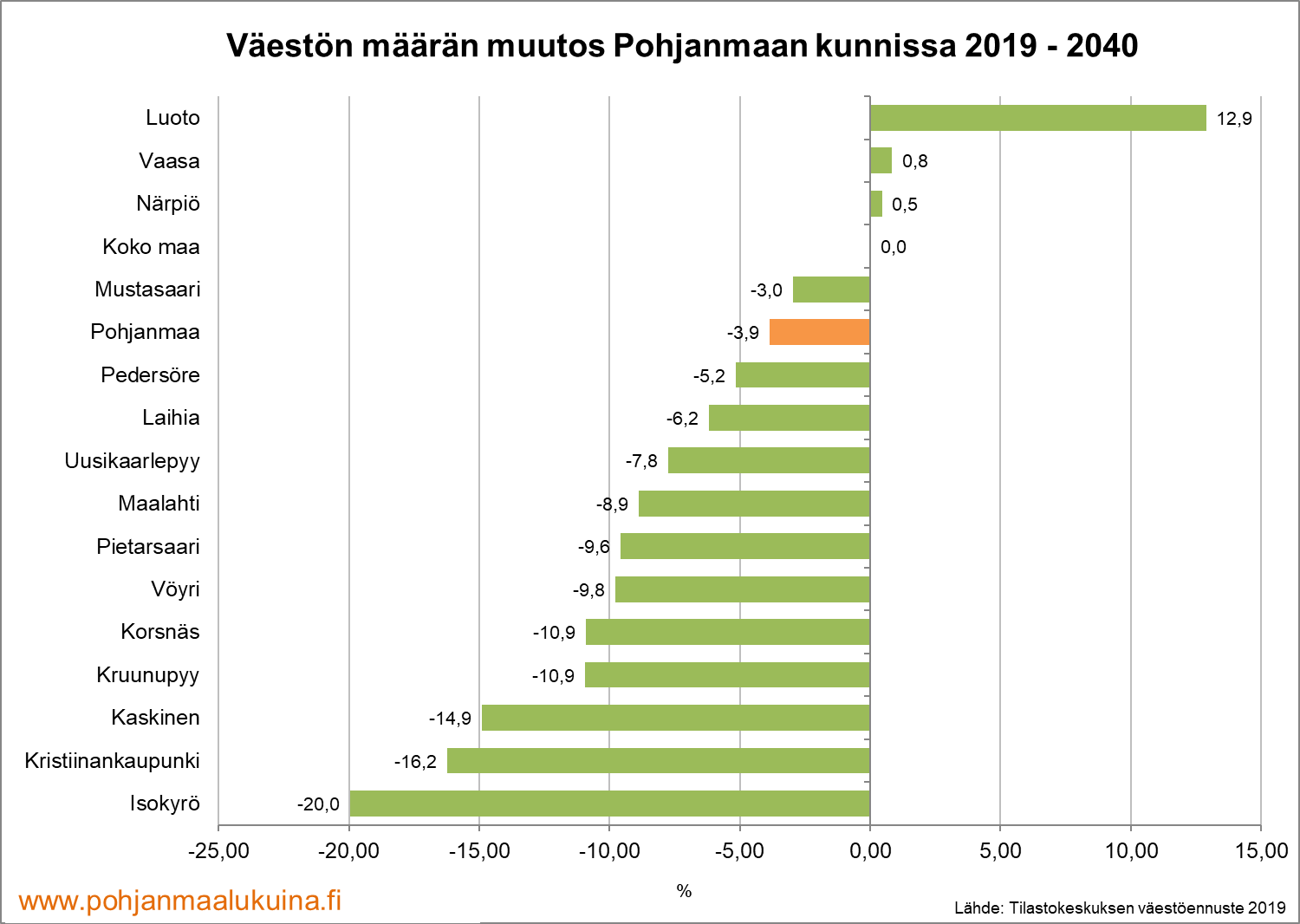 Väestön määrän muutos 2019–2040 kunnittain
POHJANMAAN LIITTO
www.obotnia.fi  facebook.com/obotnia
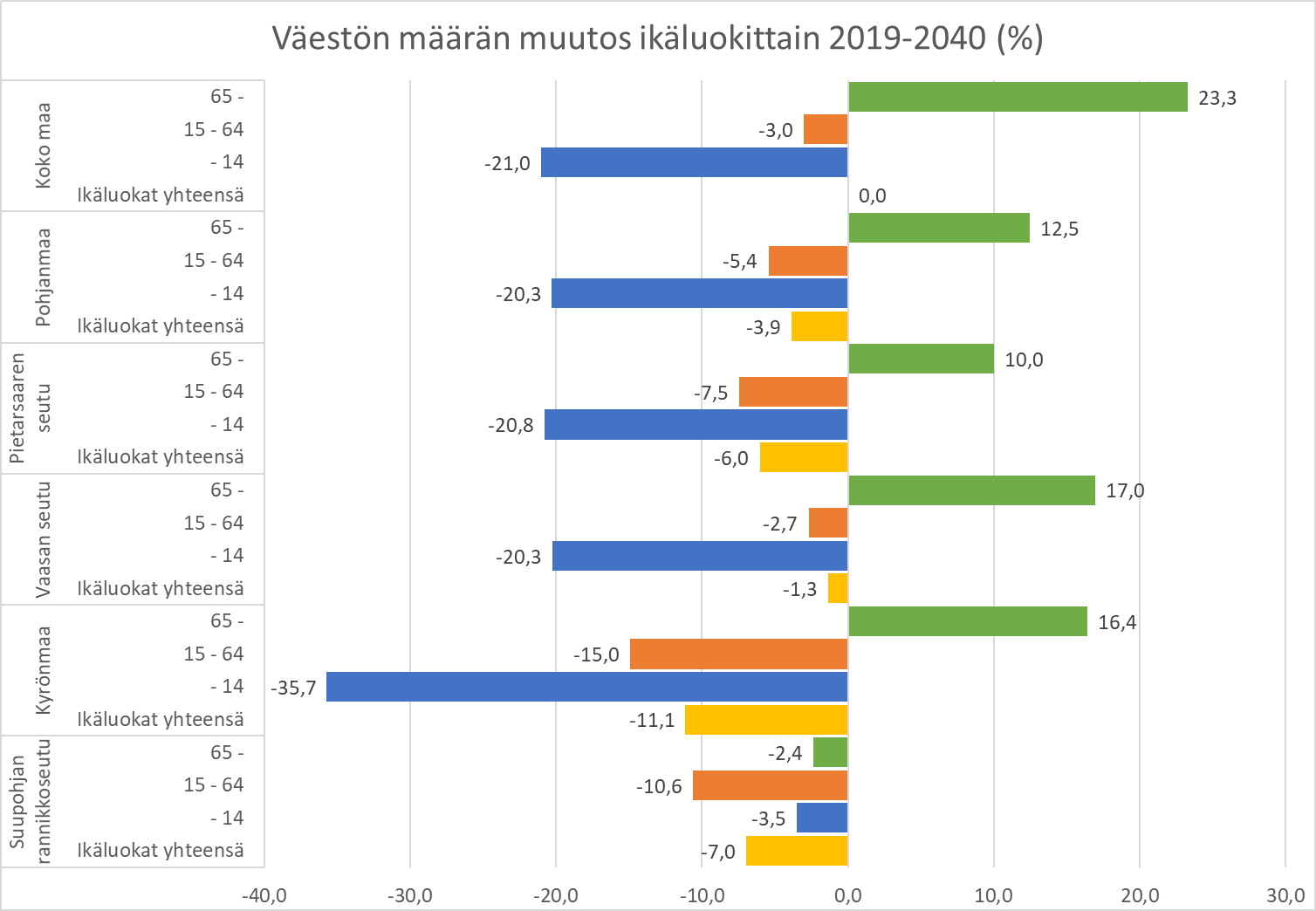 Väestön määrän muutos 2019–2040 ikäluokittain koko maassa, Pohjanmaalla ja Pohjanmaan seutukunnissa
Tilastokeskuksen väestöennuste 2019
POHJANMAAN LIITTO
www.obotnia.fi  facebook.com/obotnia
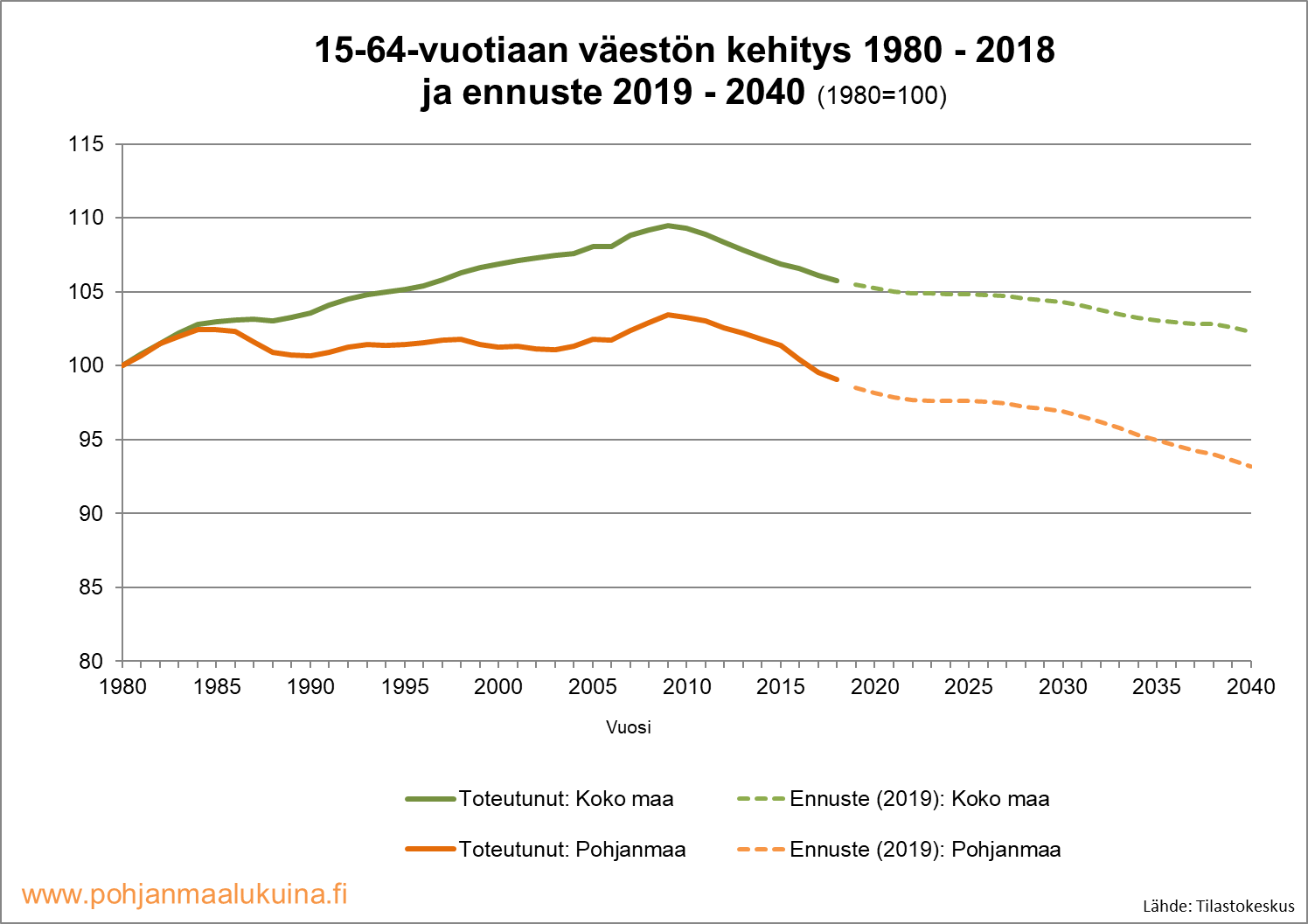 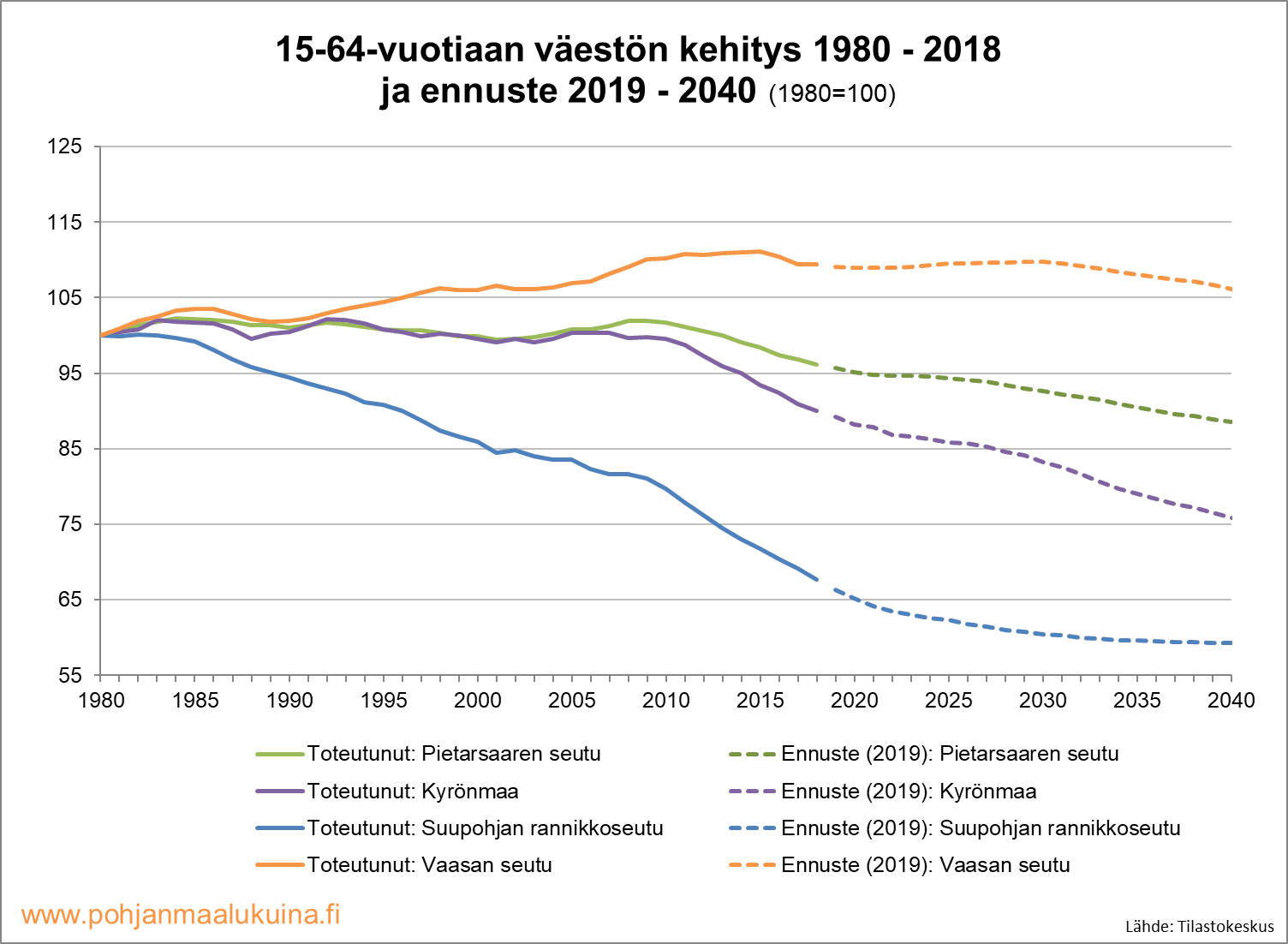 POHJANMAAN LIITTO
www.obotnia.fi  facebook.com/obotnia
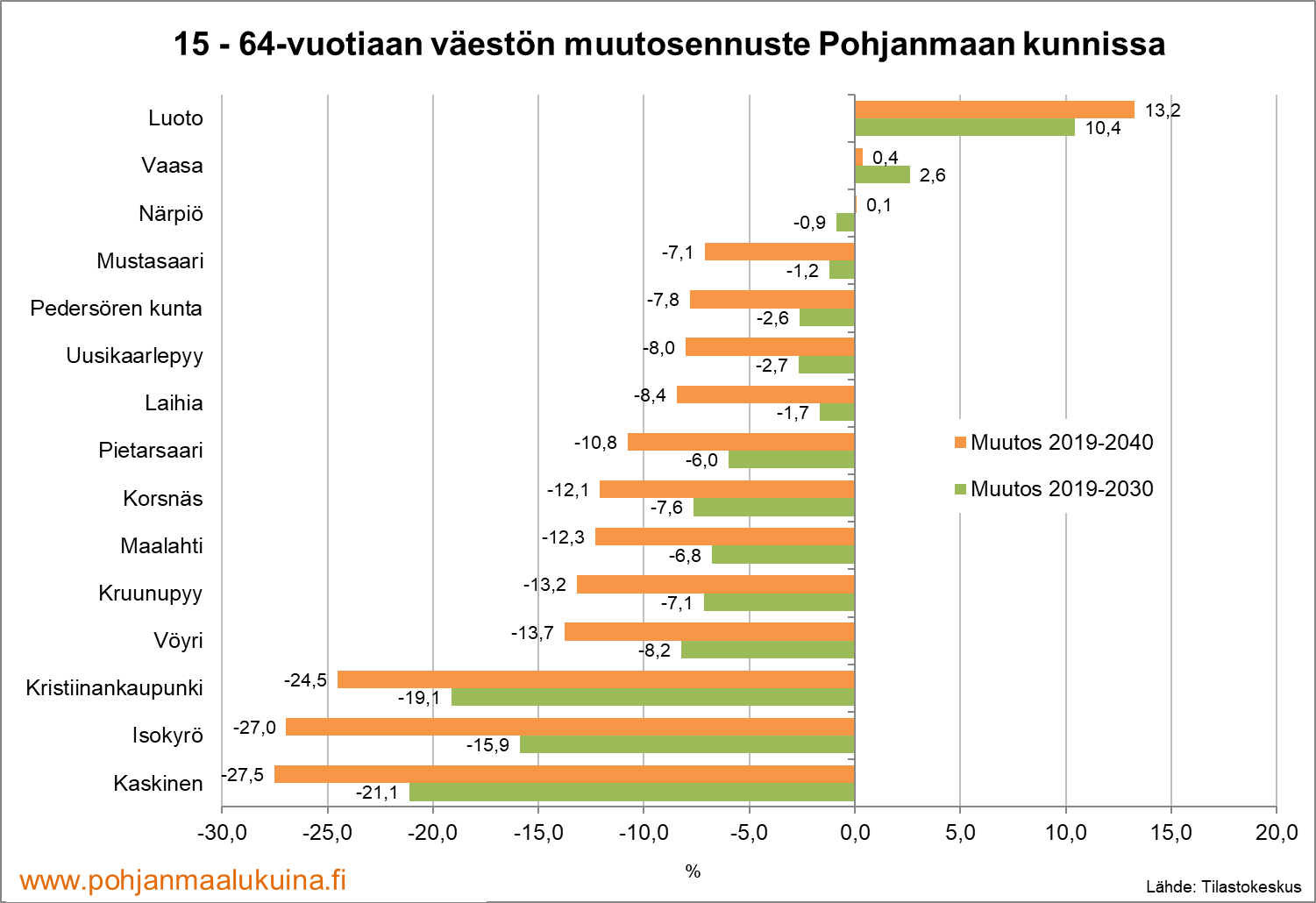 POHJANMAAN LIITTO
www.obotnia.fi  facebook.com/obotnia
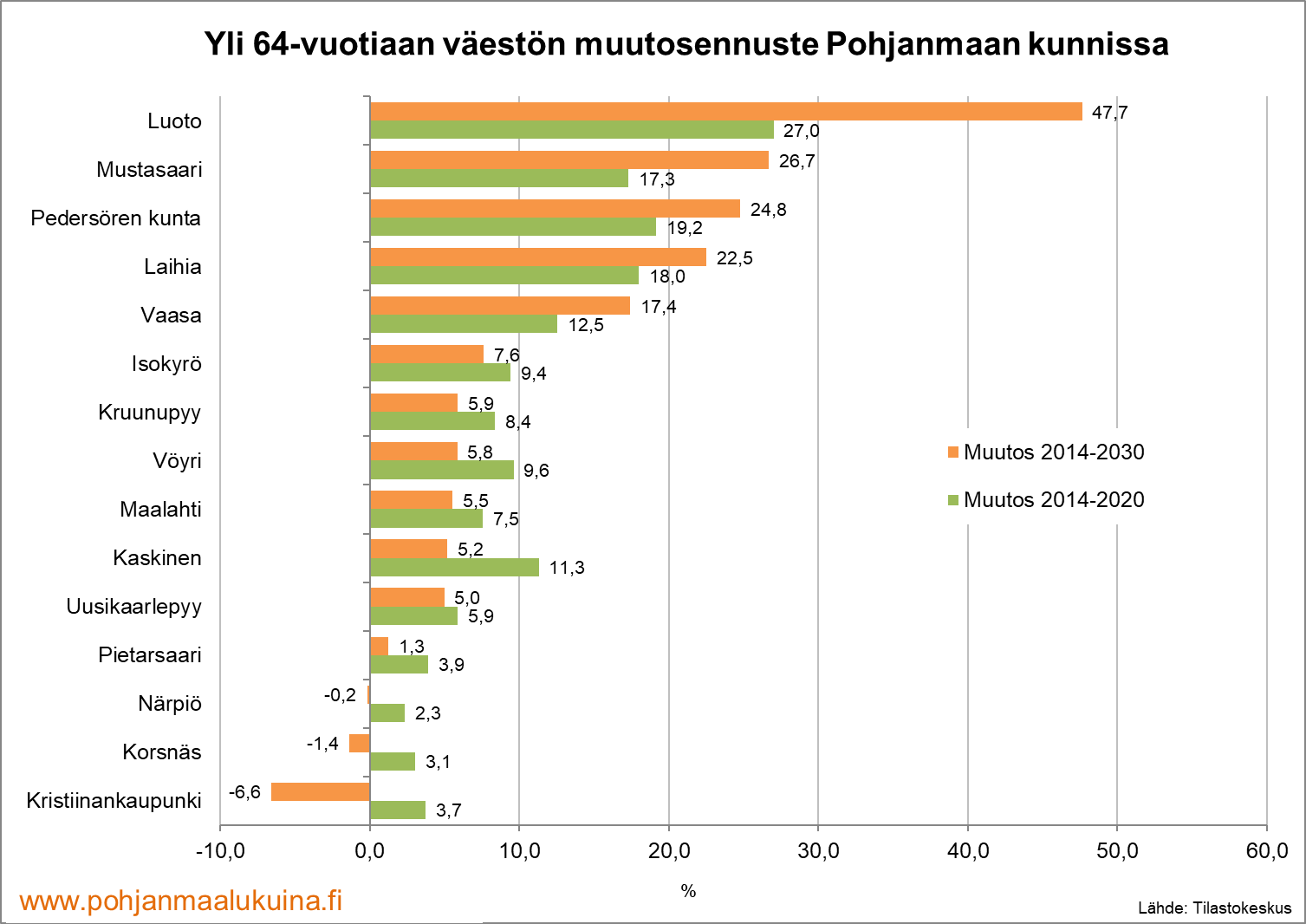 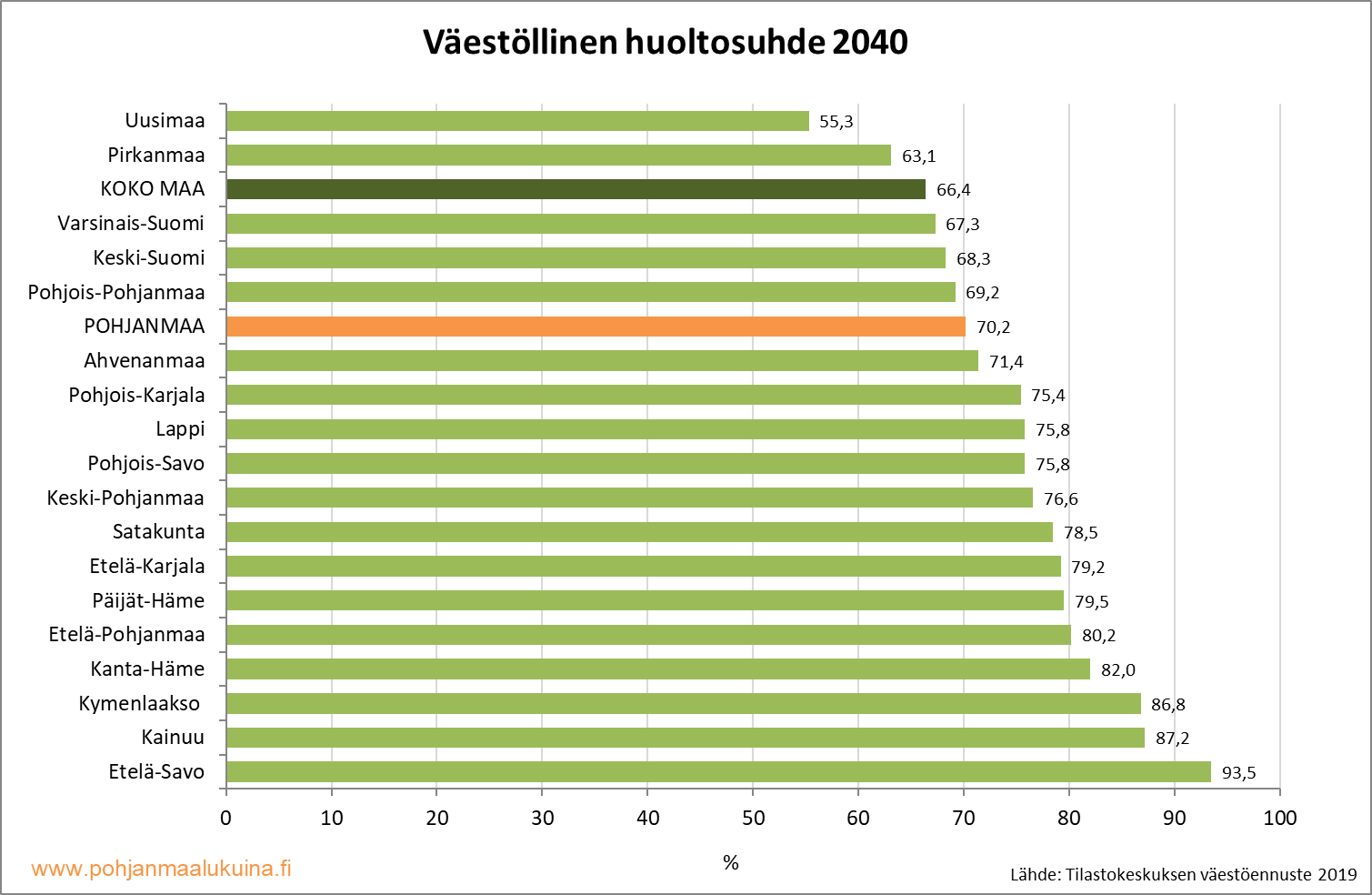 Väestöllinen huoltosuhde maakunnittain 2040
Tilastokeskuksen väestöennuste 2019
POHJANMAAN LIITTO
www.obotnia.fi  facebook.com/obotnia
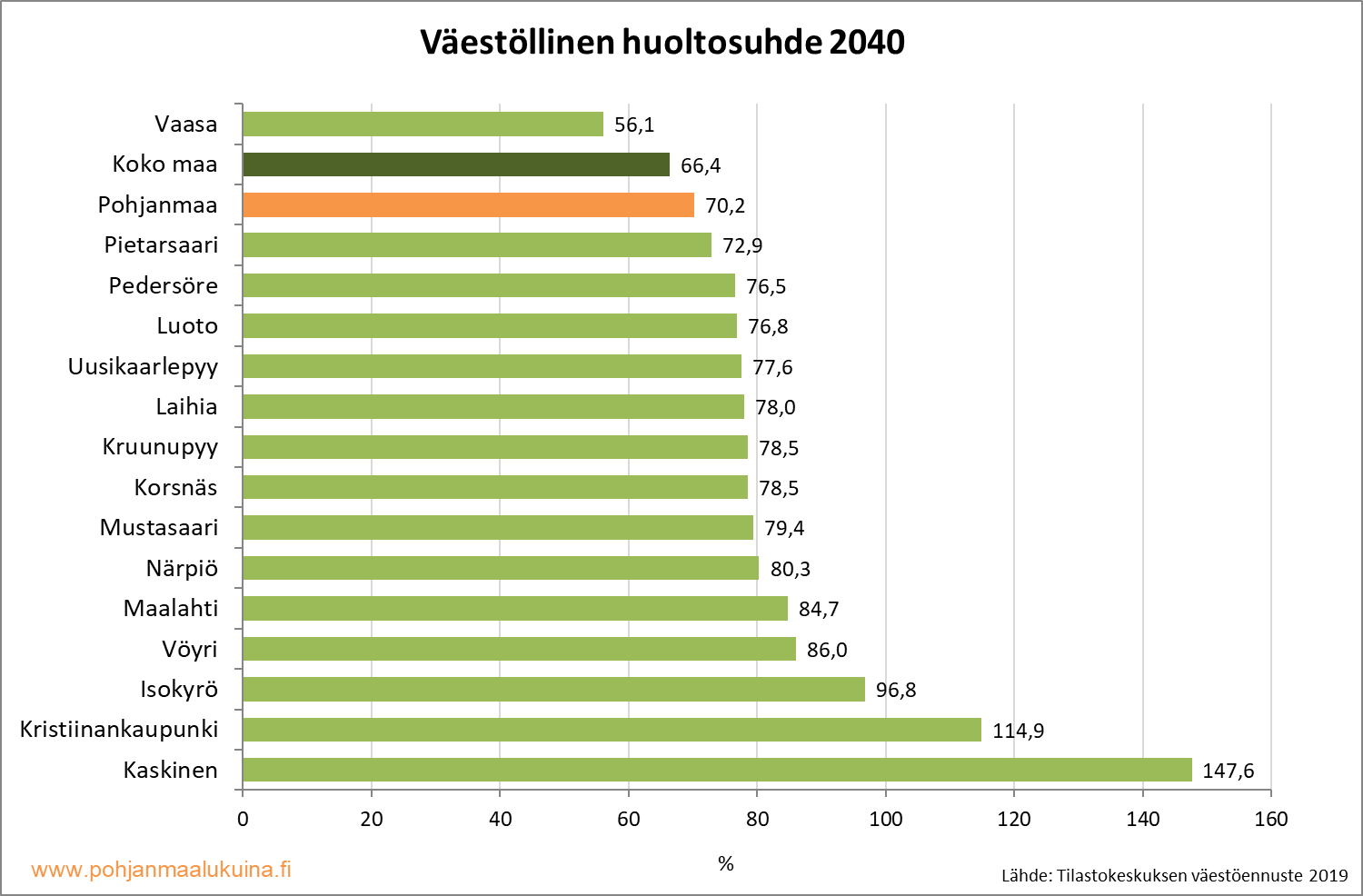 Väestöllinen huoltosuhde kunnittain 2040
Tilastokeskuksen väestöennuste 2019
POHJANMAAN LIITTO
www.obotnia.fi  facebook.com/obotnia